Unit:
1
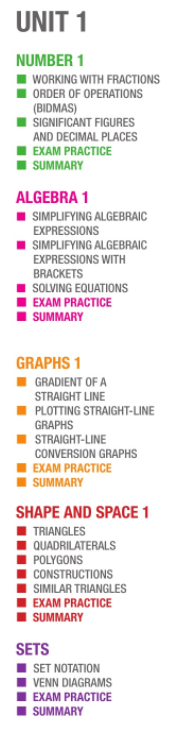 Section:
Number
Topic:
Order of Operations
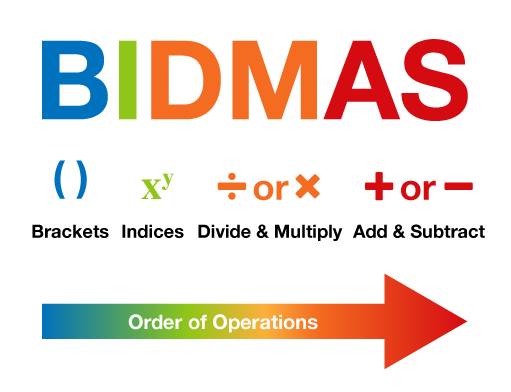 The mnemonic BIDMAS will help you to remember the correct order.
Order of Operations
Refresher
Example
Example
When there are multiple ×/÷ to do, work from left to right.
When there are multiple +/- to do, work from left to right.
Key Points
1st 			B			Brackets
2nd			I			Indices
3rd 			DM			Divide/Multiply
4th 			AS			Add/Subtract
Read left to right when there are only +/- or ×/÷
Order of Operations
Practice
Complete ex 5 from page 12 of your textbooks. 
Show appropriate workings.
Answers (p388):
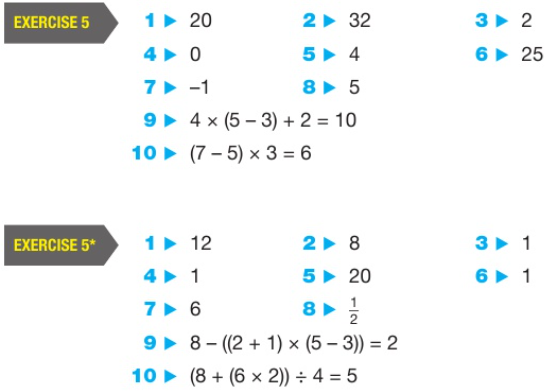 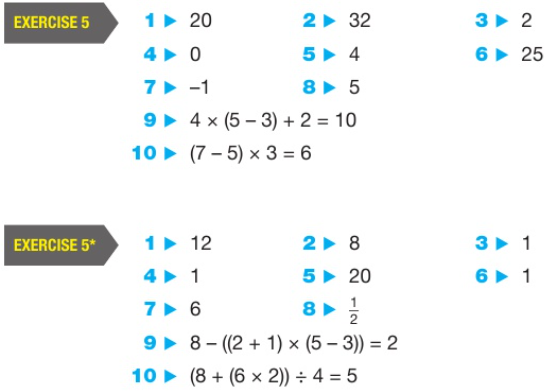 Key Points
1st 			B			Brackets
2nd			I			Indices
3rd 			DM			Divide/Multiply
4th 			AS			Add/Subtract
Read left to right when there are only +/- or ×/÷
Order of Operations
Extension
A popular mathematical puzzle:

Use exactly four 4's to form every integer from 0 to 20, using only the operators +, −, ×, ÷, (), square roots and indices.
Extension:
How far can you keep going?
Order of Operations
Summary
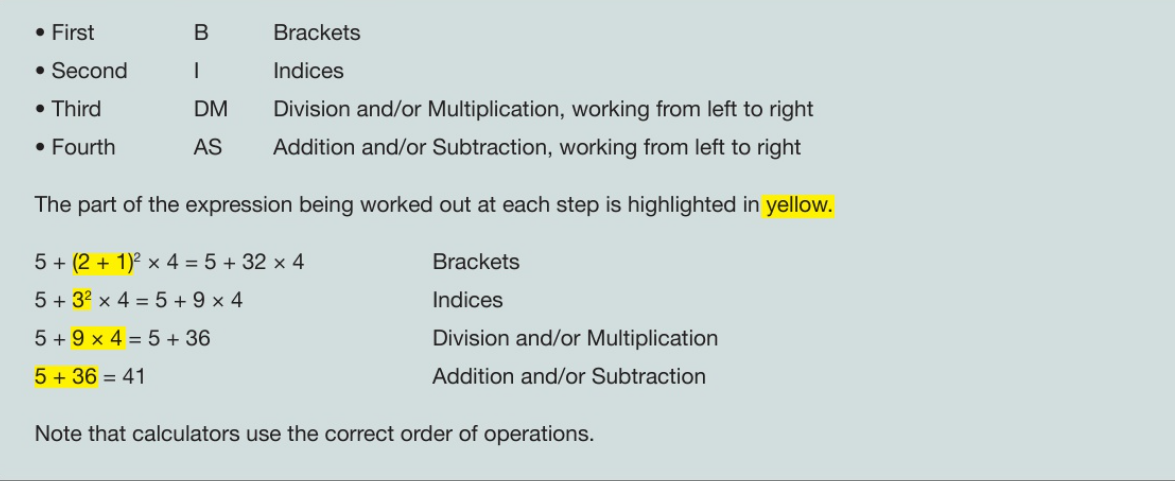